BAB  VII
TUMBUHAN
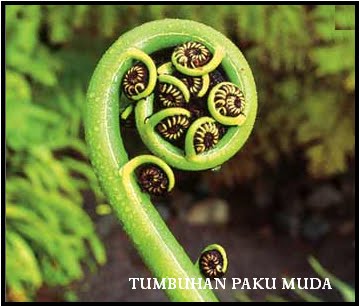 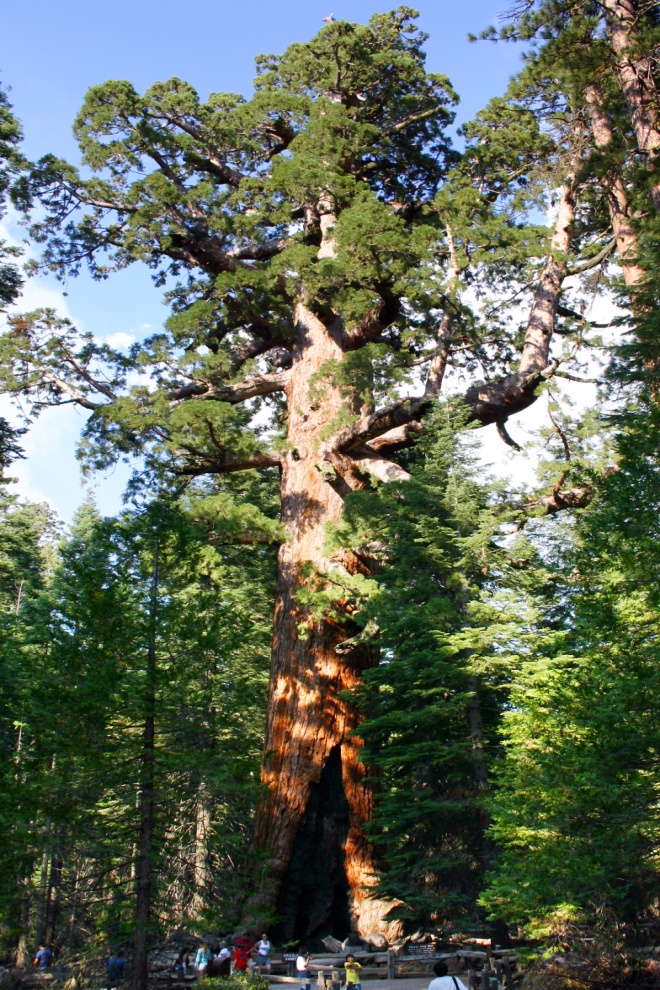 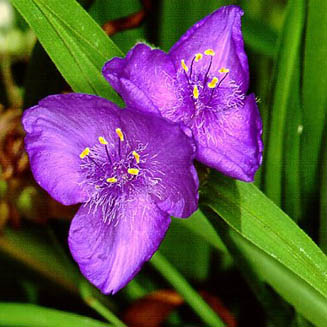 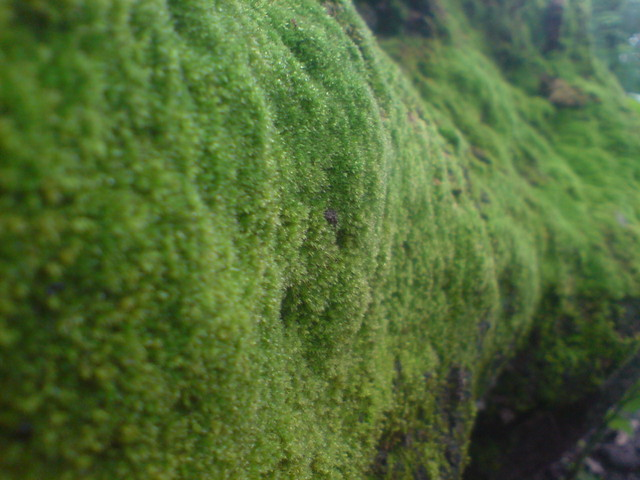 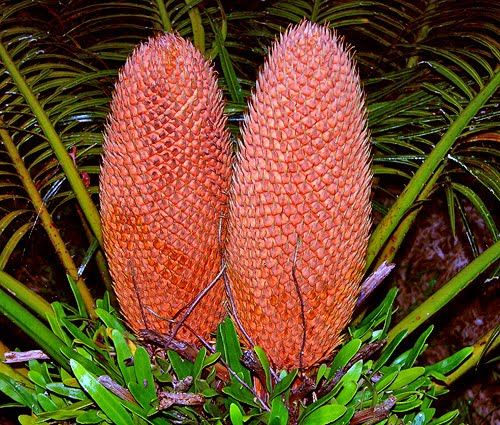 Tujuan Pembelajaran:
Setelah mempelajari bab ini, siswa diharapkan dapat:
Mengindentifikasi, membedakan, dan mengkomunikasikan ciri-ciri divisi dalam Dunia Tumbuhan.
Member contoh anggota tiap divisi dalam Dunia Tumbuhan.
Mengidentifikasi cara perkembangbiakan divisi-devisi dalam Dunia Tumbuhan.
Mengenal tiap anggota divisi dalam Dunia Tumbuhan berdasarkan morfologinya.
Mengidentifikasi peran anggota Dunia Tumbuhan bagi kehidupan.
Mengusulkan alternatif pemanfaatan Dunia Tumbuhan bagi perkembangan sains, teknologi, dan lingkungan pada masyarakat.
A. Lumut (Bryophytes)
Lumut berasal dari bahasa Yunani bryon yang artinya tumbuhan.
Ciri-ciri Lumut:
sel-sel penyusun tubuhnya telah memiliki dinding sel
Susunan arkegoniumnya sama dengan tumbuhan paku. Lumut dan paku disebut arkegoniata.
Batang terdiri dari selapis sel kulit, lapisan kulit dalam, dan silinder pusat
Hanya tumbuh memanjang dan tidak tumbuh membesar
Rizoid tampak seperti benang-benang
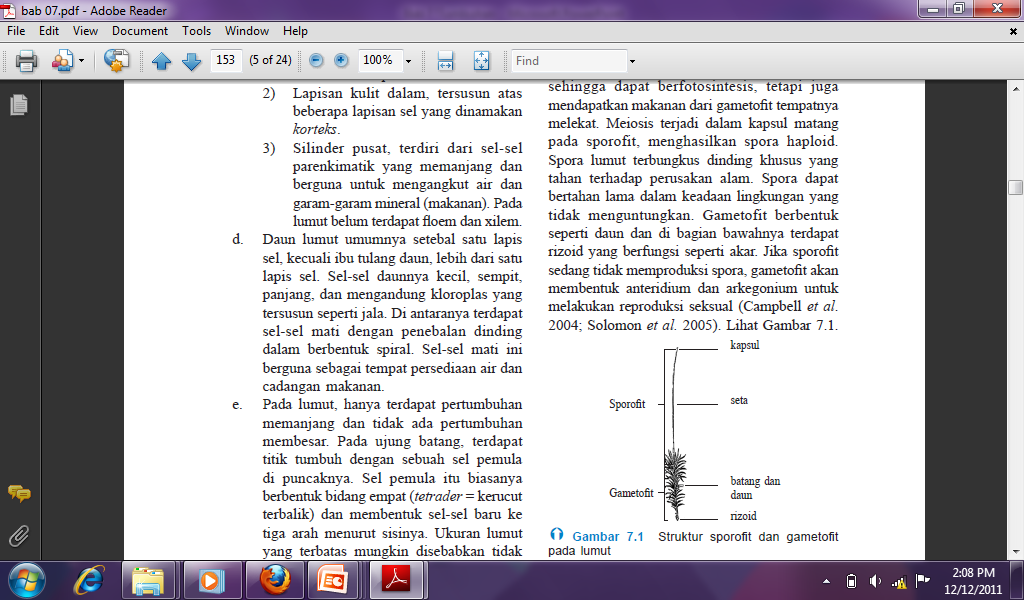 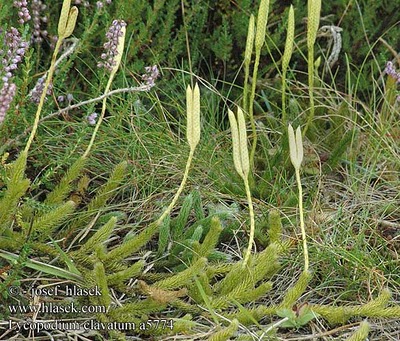 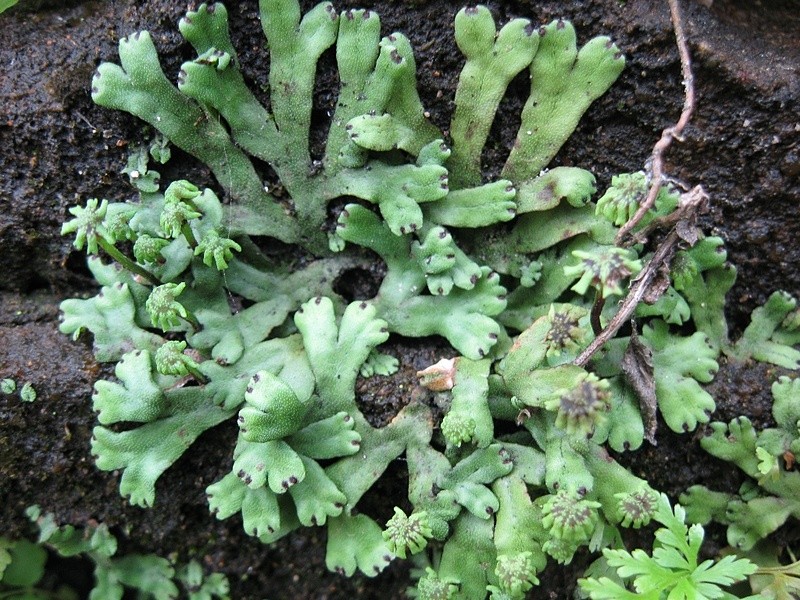 Skema Metagenesis Tumbuhan Lumut
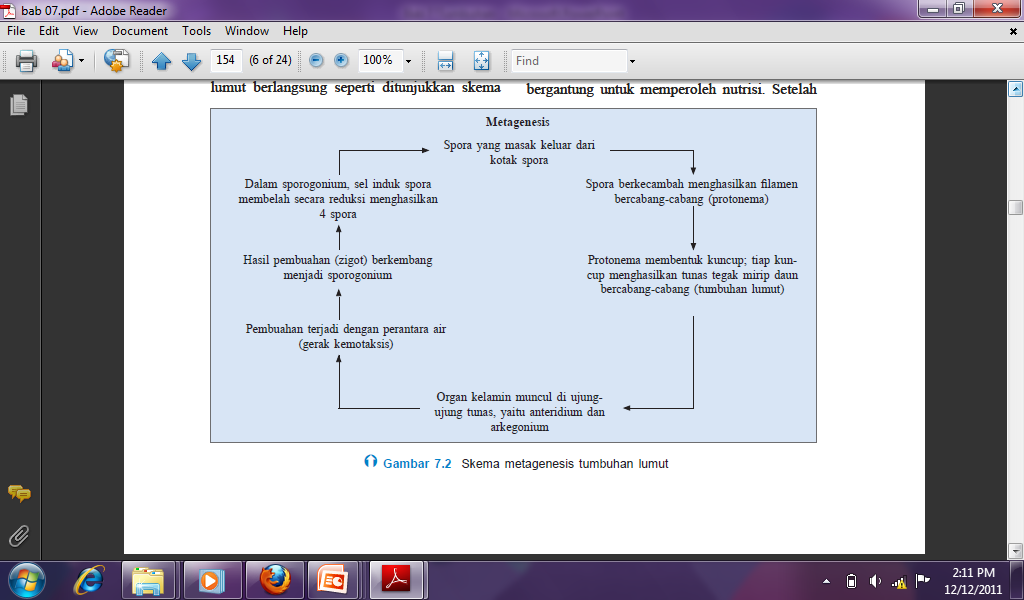 Klasifikasi Lumut
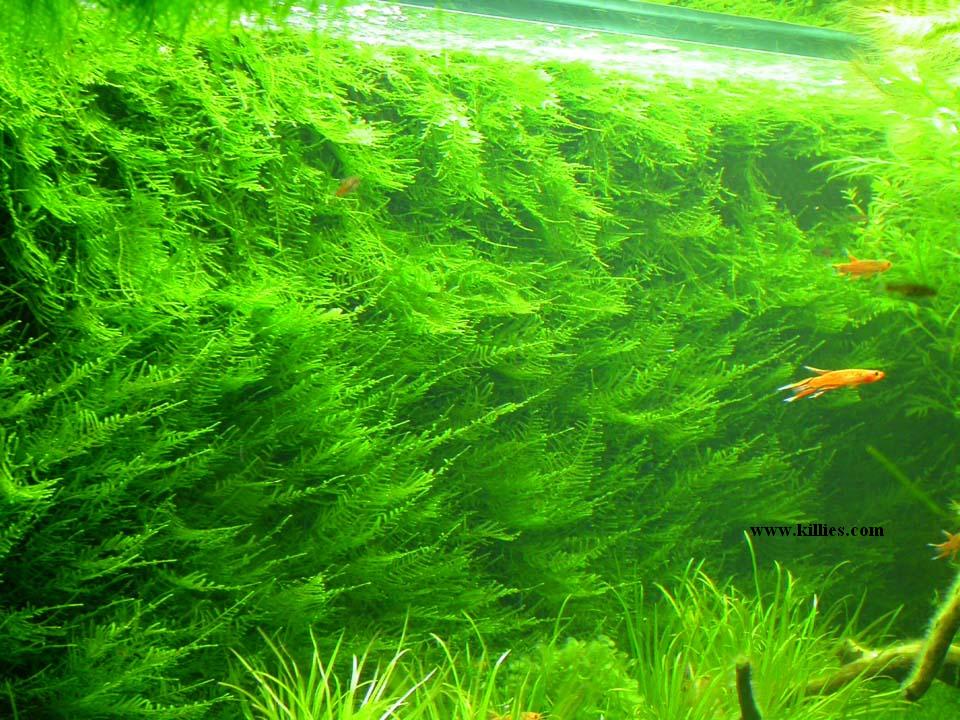 Lumut Daun (Bryophyta)
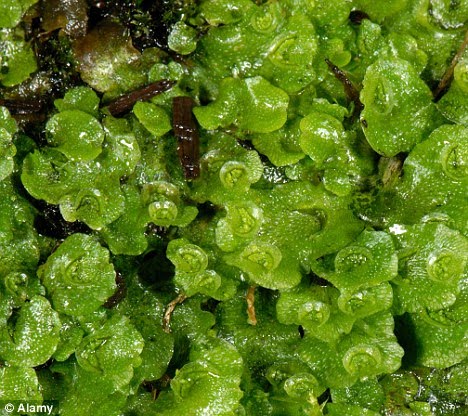 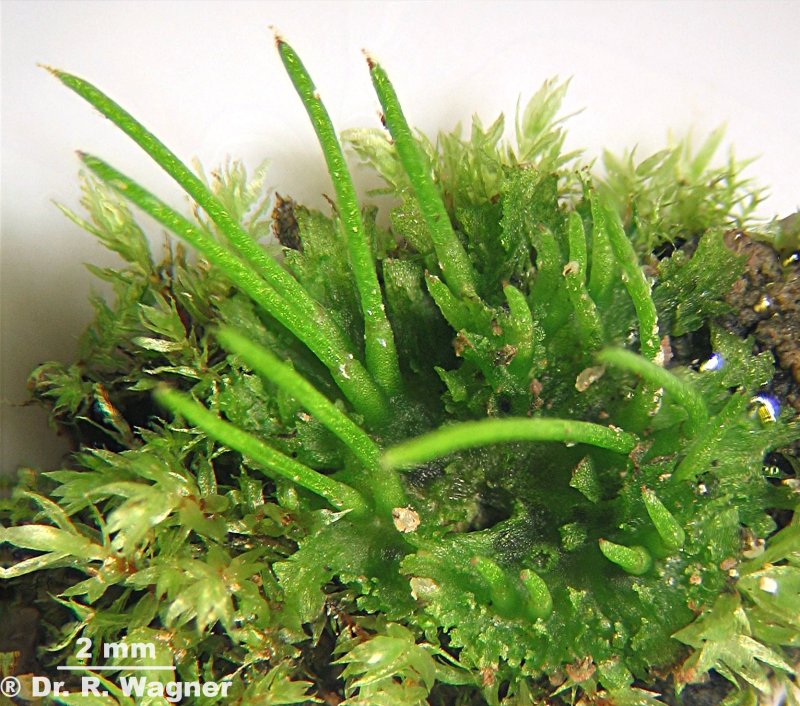 Lumut Hati (Hepaticophyta)
Lumut Tanduk (Anthocerotophyta)
Siklus Hidup Lumut Daun
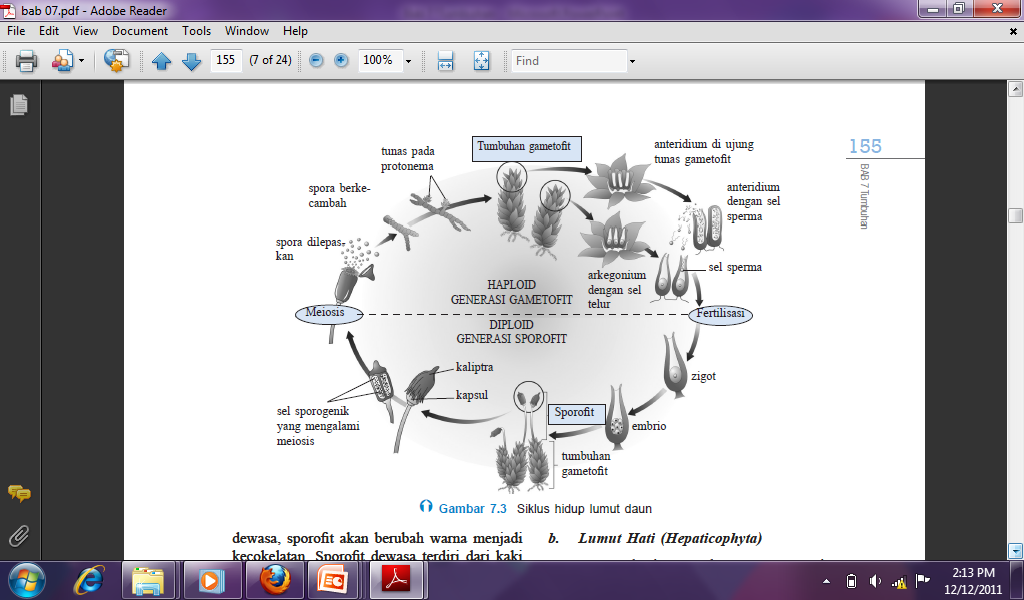 Peranan Lumut bagi Kehidupan
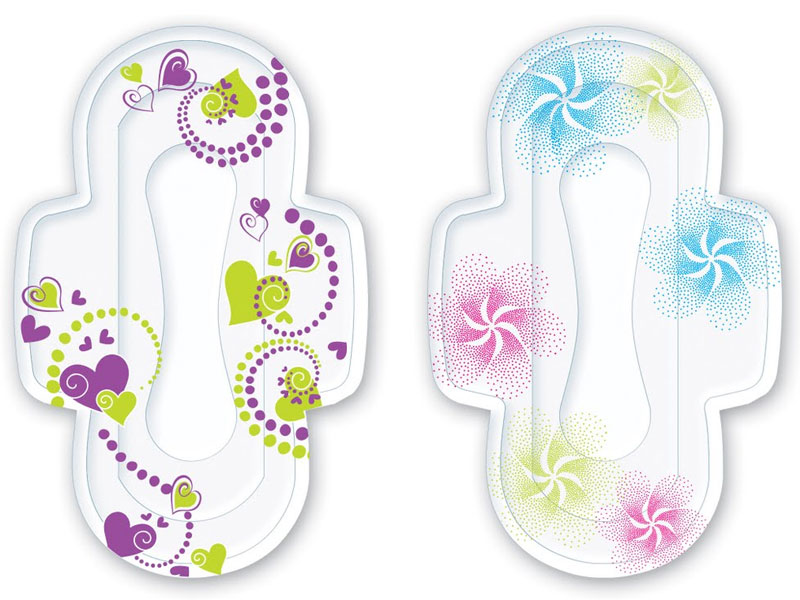 Pembalut atau
pengganti kapas
Menyerap air dan 
melembapkan tanah
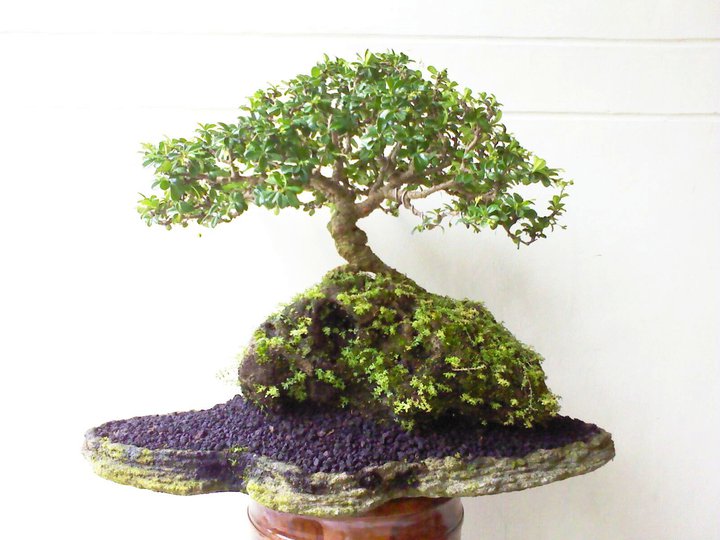 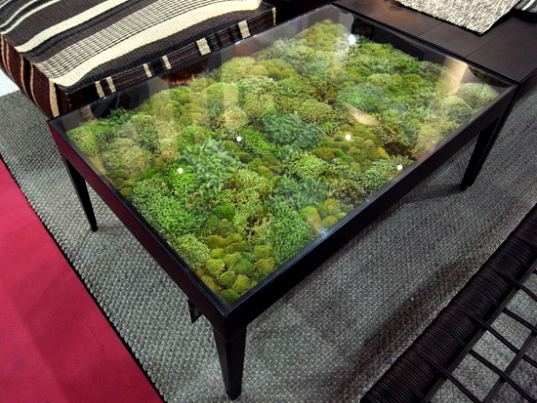 Hiasan
B. Tumbuhan Paku
Ciri-ciri Paku:
Lapisan pelindung sel (jaket steril) yang terdapat di sekeliling organ reproduksi
Embrio multiseluler terdapat dalam arkegonium
Kutikula pada bagian luar
Sistem transpor internal mengangkut air dan zat makanan dari dalam tanah
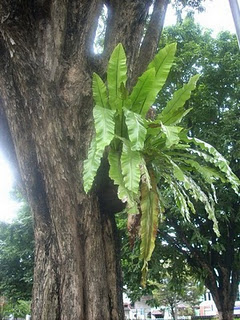 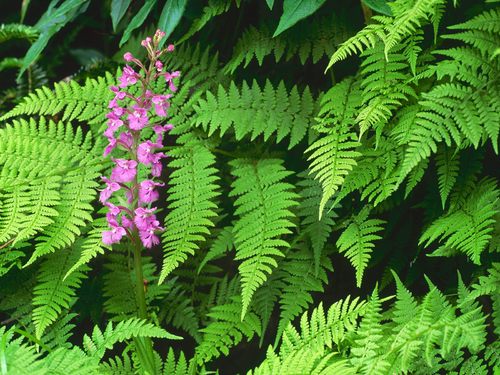 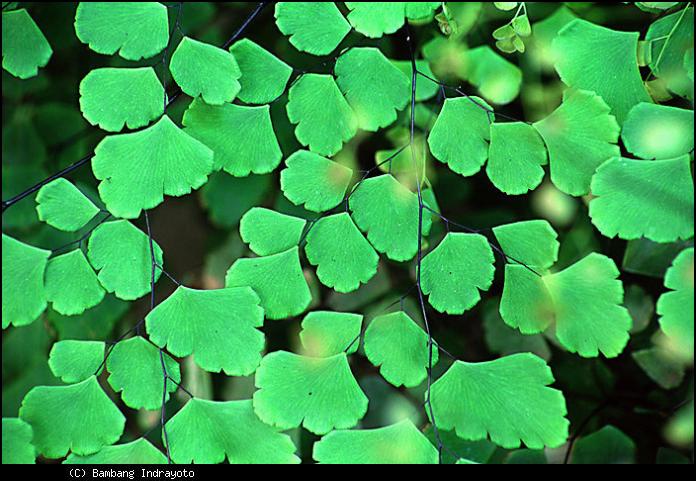 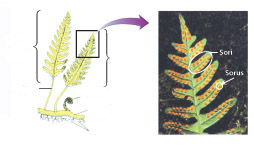 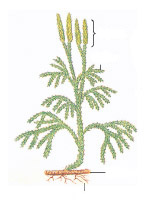 Strobilus
Daun steril
(tropofil)
Daun fertil
(sporofil)
Mikrofil
Batang
Daun muda yang
Menggulung (circinatus)
Rizom
Rizoid
Rizom
Rizoid
Struktur Tubuh Tumbuhan Paku
Rizom
Paku berdaun besar
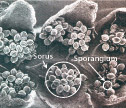 Paku berdaun kecil
Sorus pada daun tumbuhan paku
Skema Metagenesis Tumbuhan Paku
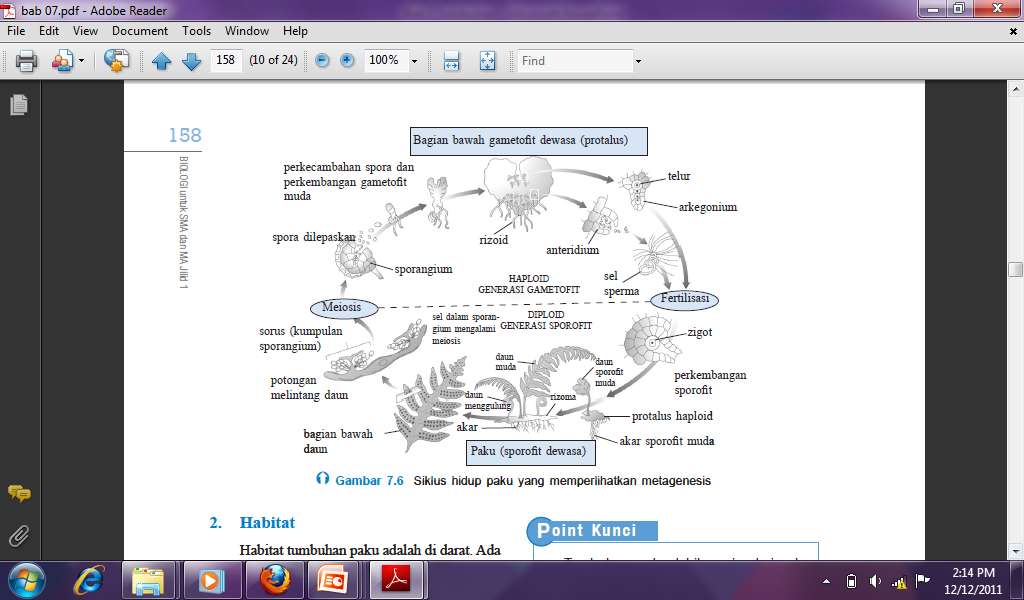 Skema Metagenesis Paku Homospora
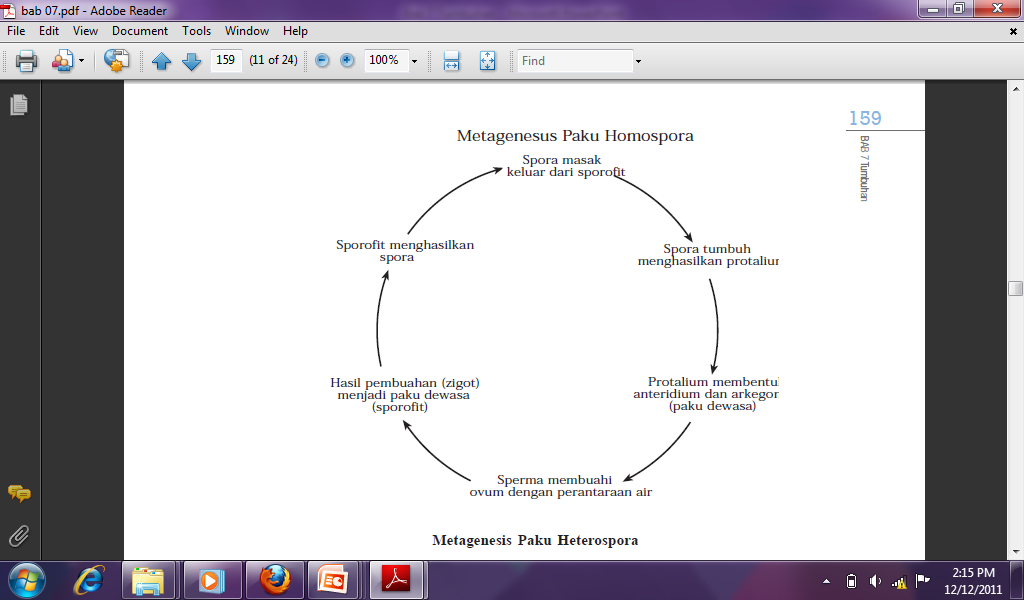 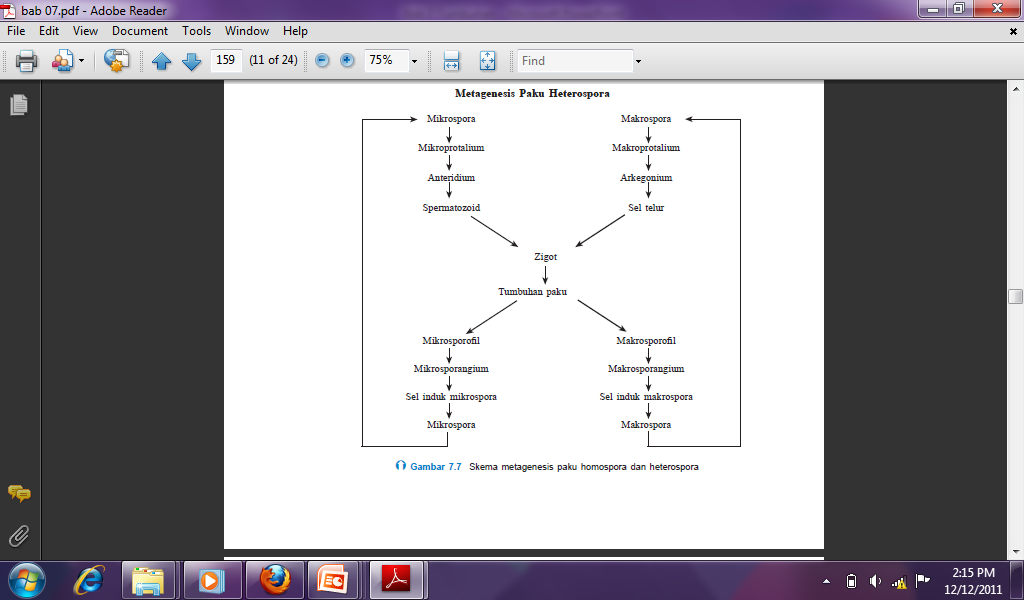 Klasifikasi Tumbuhan Paku
Lycophyta
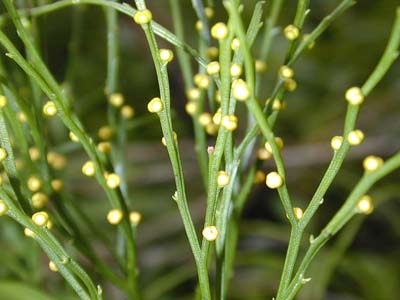 Psilotophyta
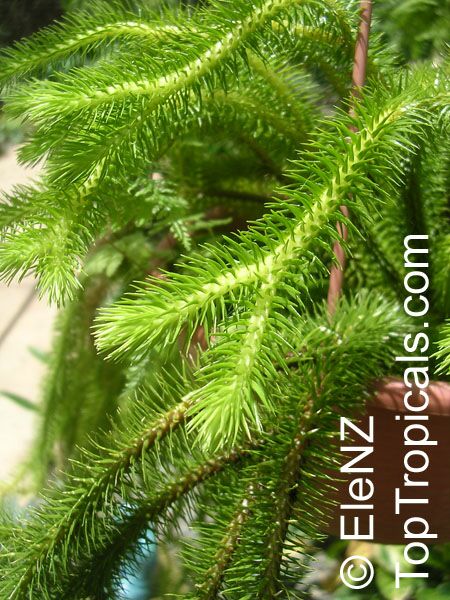 Sphenophyta
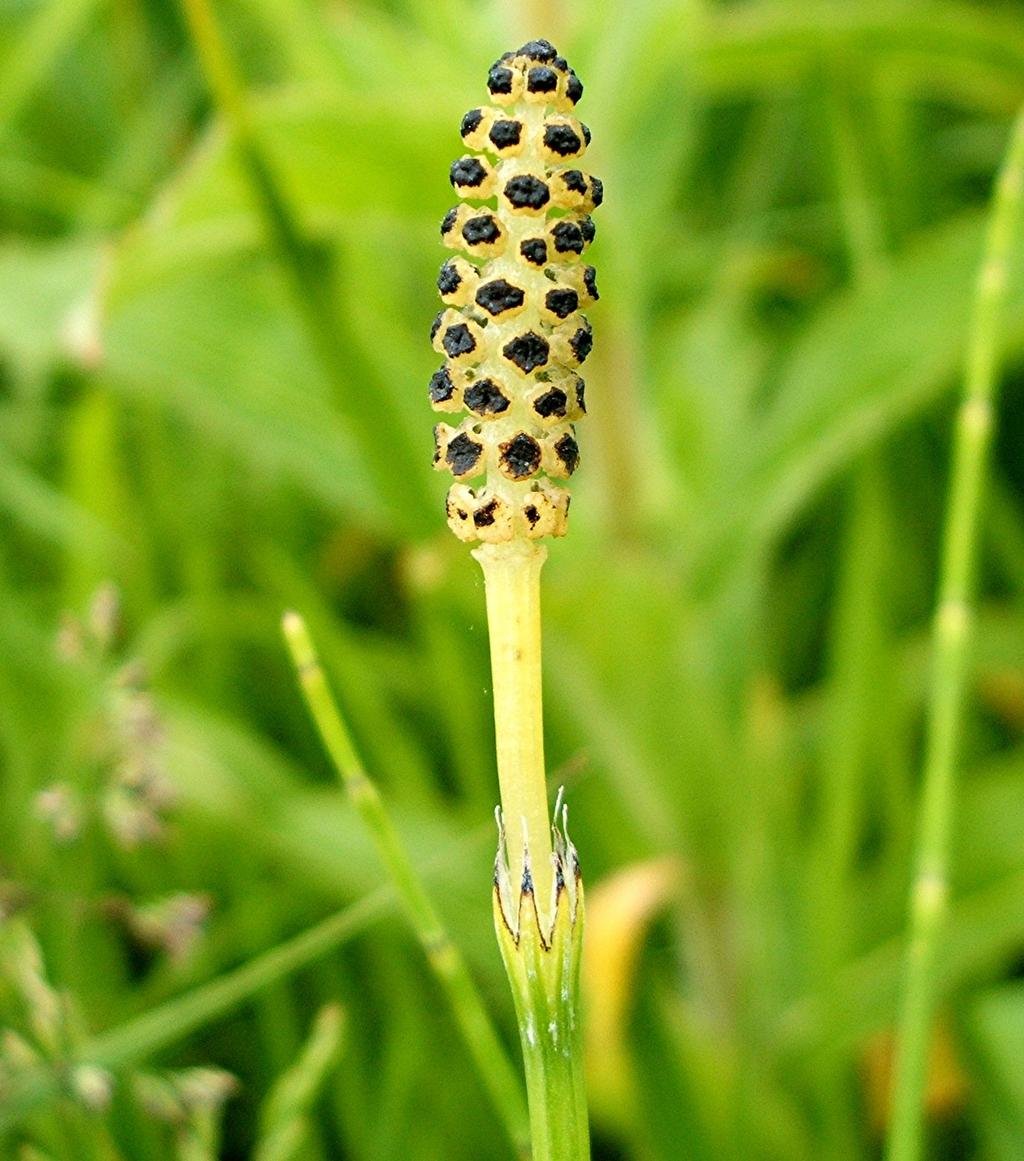 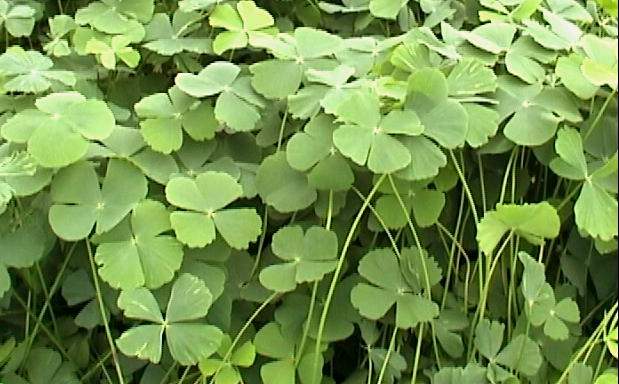 Pterophyta
Peranan Tumbuhan Paku bagi Kehidupan
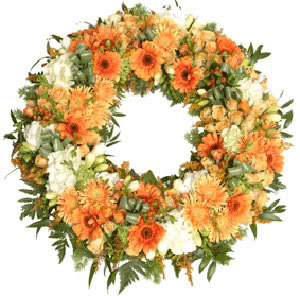 Tanaman hias
Karangan bunga
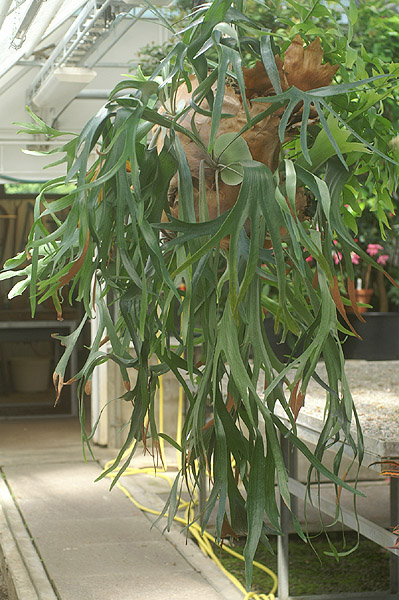 Sayuran
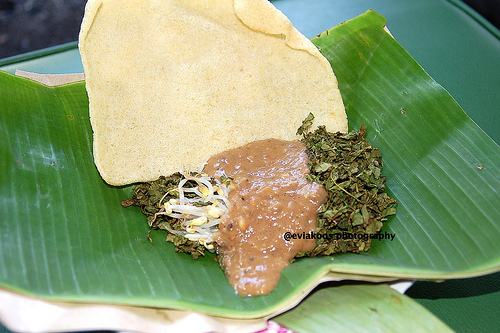 C. Tumbuhan Biji
Ciri-ciri Tumbuhan Biji:
Biji dihasilkan oleh bunga atau runjung
Sperma menuju sel telur melalui tabung serbuk sari
Memiliki saluran (xilem dan floem) untuk mengangkut air, mineral, makanan, dan bahan-bahan lain
Memiliki klorofil
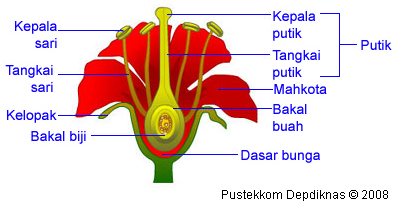 1. Tumbuhan Biji Terbuka (Gymnospermae)
Ciri-ciri Tumbuhan Biji Terbuka:
Meliputi tumbuhan yang berupa semak-semak atau pohon-pohon yang batangnya keras dan berkayu
Merupakan akar tunggang dan batangnya bercabang-cabang
Daunnya kaku, sempit, jarang, serta berdaun pipih
Bunga yang sesungguhnya belum ada
Bakal biji terdapat pada badan mirip makroskofil dan disebut daun buah
Serbuk sari terdapat pada badan sehungga tumbuhan biji disejajarkan dengan paku heterospora
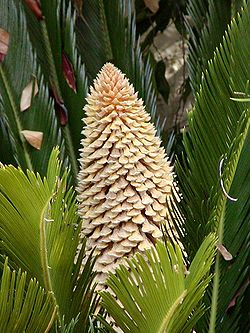 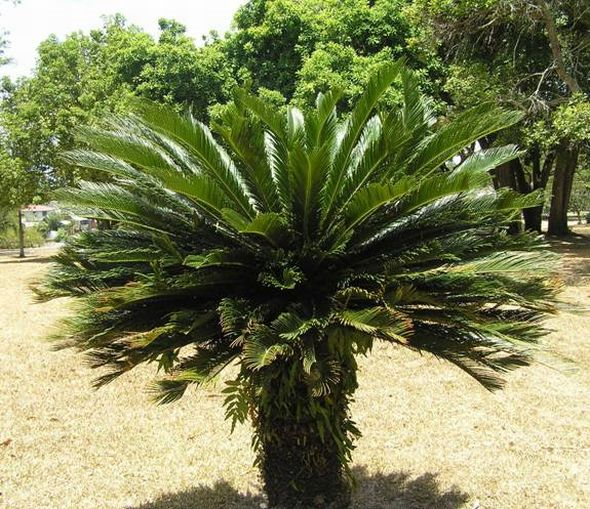 Siklus Hidup Pinus
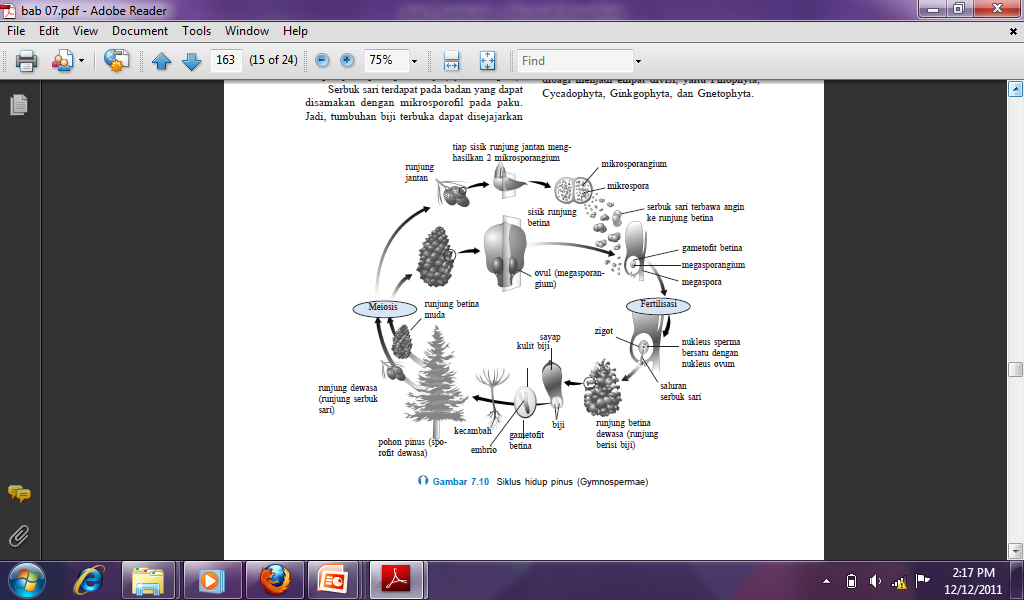 Skema Daur Hidup Tumbuhan Biji Terbuka
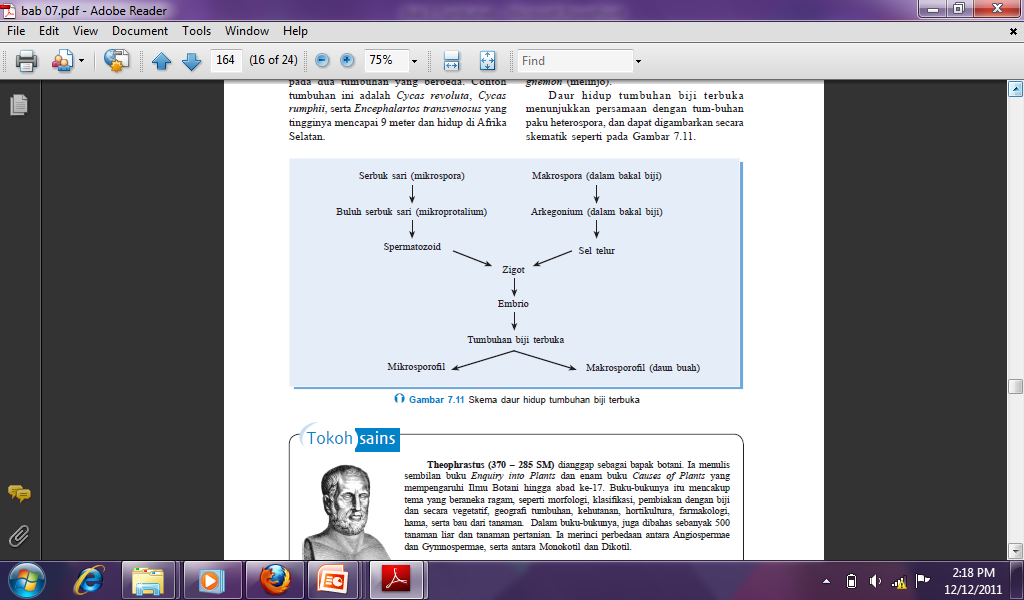 Contoh Tumbuhan Biji Terbuka
Pinus
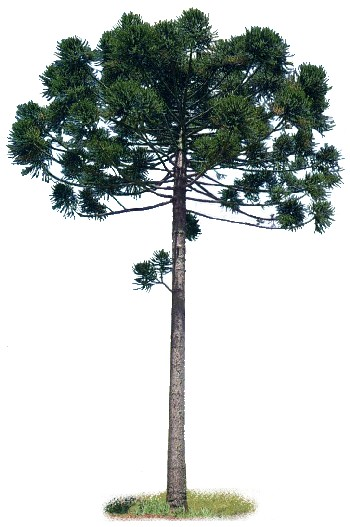 Araucaria
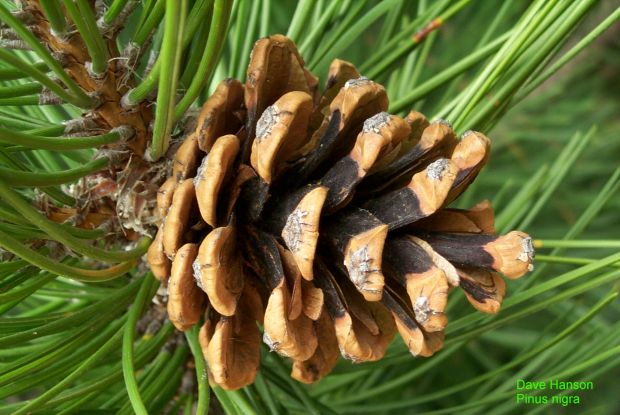 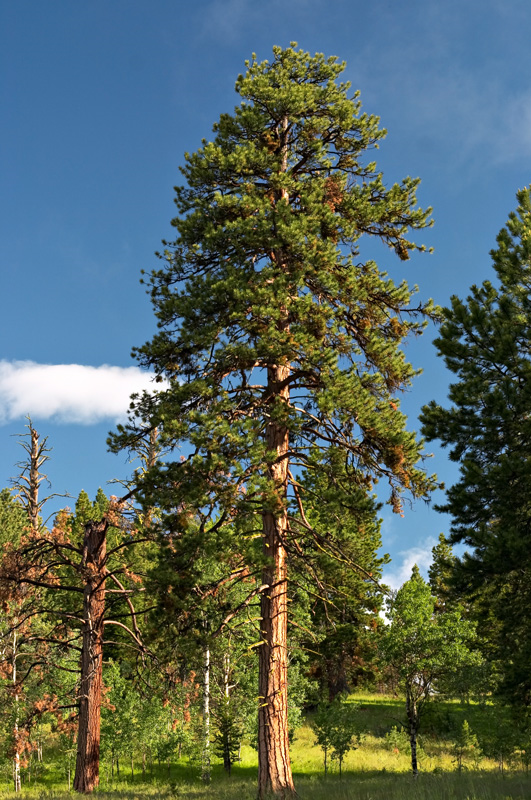 Cycas rumphii  (pakis haji)
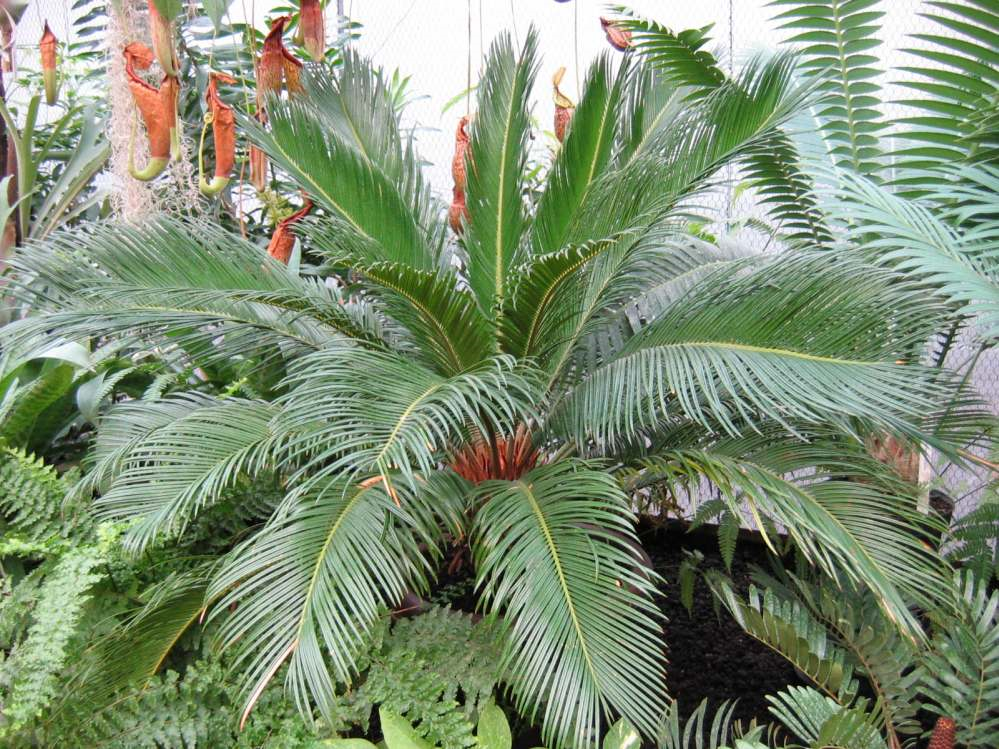 2. Tumbuhan Biji Tertutup (Angiospermae)
Ciri-ciri Tumbuhan Biji Tertutup:
Ada bunga yang sesungguhnya
Daunnya pipih,lebar, dengan susunan tulang yang beraneka ragam
Bakal biji atau biji tidak tampak
Selisih waktu yang relatif pendek antara penyerbukan dan pembuahan
Adanya pembuahan ganda
Meliputi tumbuhan kecil, semak-semak dan perdu, dan pohon besar
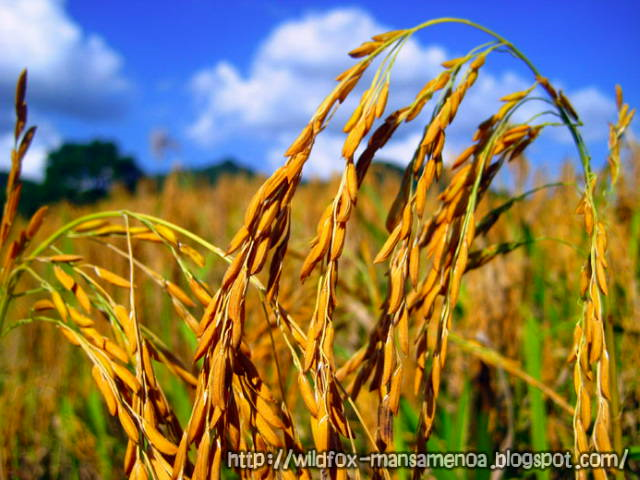 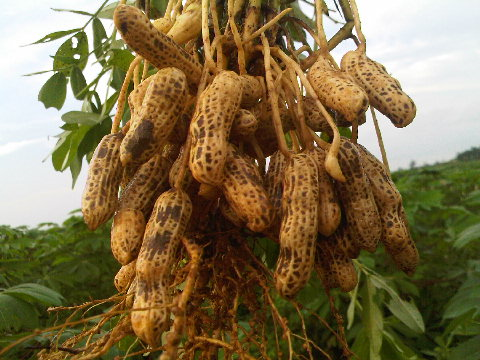 Perbedaan Dikotil dan Monokotil
Siklus Hidup Tumbuhan Berbunga
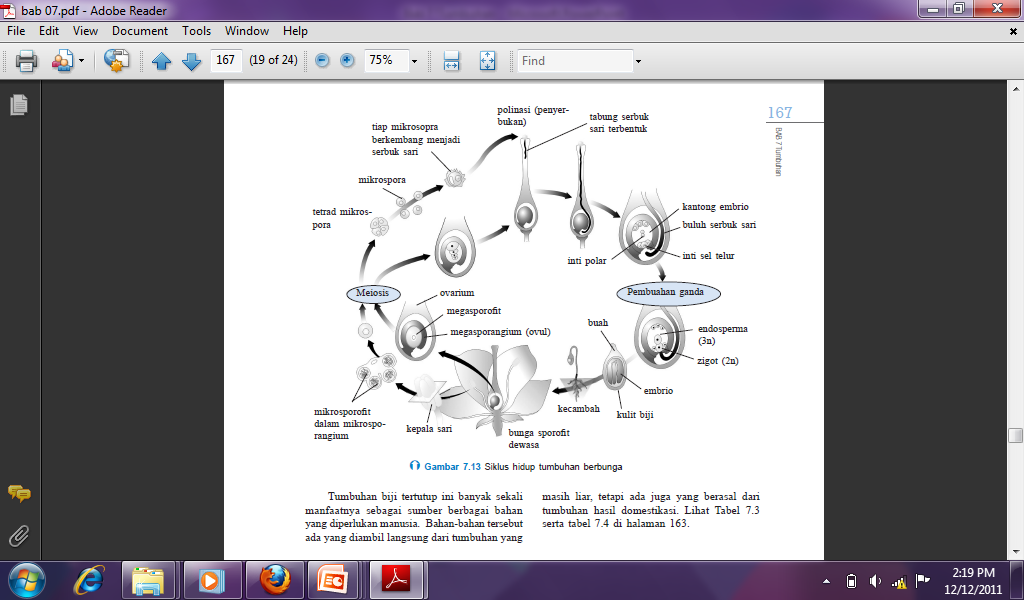 Skema Daur Hidup Tumbuhan Biji Tertutup
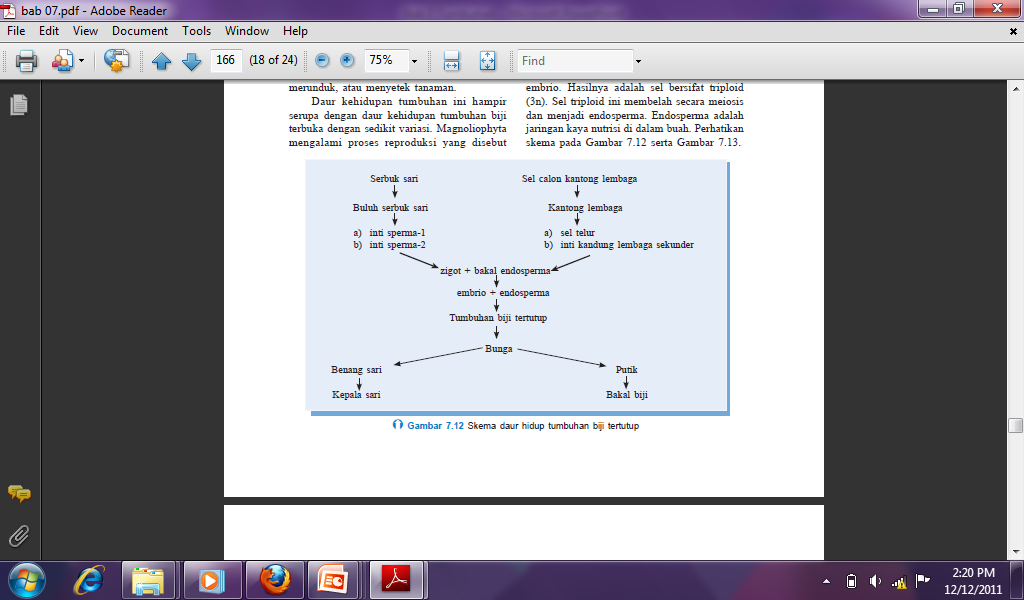 Contoh Tumbuhan Biji Tertutup
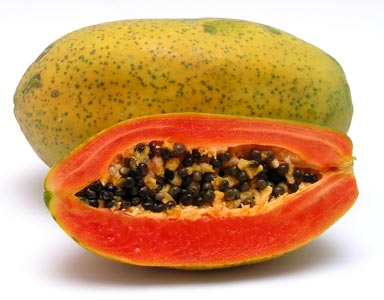 Gossypium sp. (kapas)
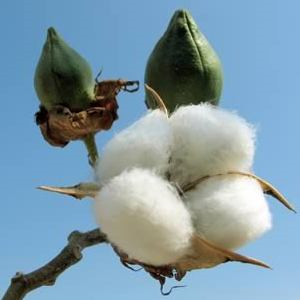 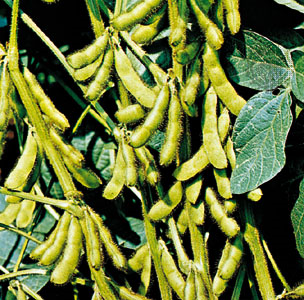 Carica papaya (pepaya)
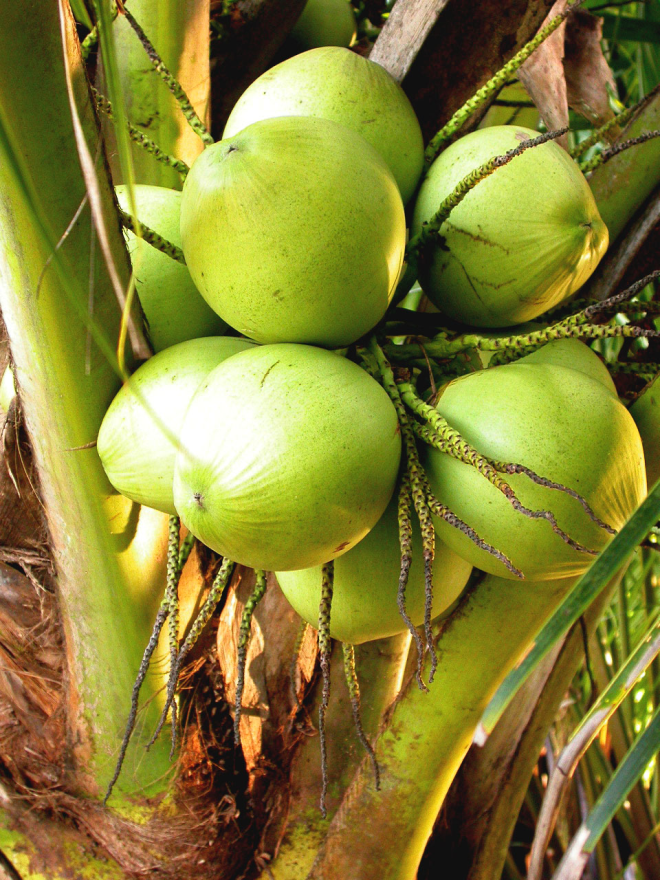 Brassica oleracea
 (kubis)
Glycine max (kacang kedelai)
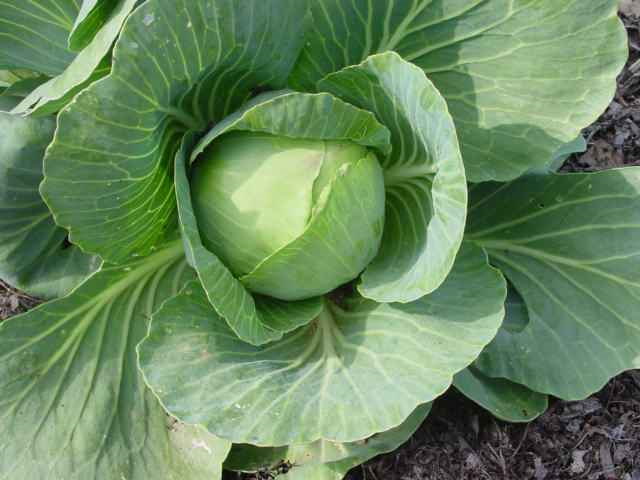 Cocos nucifera (kelapa)